ECAR Research2012 in Review—2013 Preview
Susan Grajek

Midwest Regional Conference
March 19, 2013
Todays Agenda
Introduction to ECAR
Review of selected 2012 research
Full 2013 research agenda
Write for EDUCAUSE
EDUCAUSE Center for Applied Research (ECAR)
Established in 2001 to provide research-based evidence to support effective decision making in higher education.

Nearly 500 colleges and universities subscribe to ECAR.
3
EDUCAUSE RESEARCH STAFF
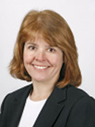 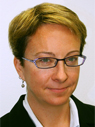 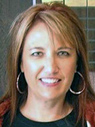 Susan Grajek, 
Vice President, 
Data, Research, and Analytics
Eden Dahlstrom, Senior Research Analyst
Jacqueline Bichsel, Senior Research Analyst
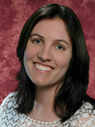 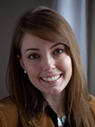 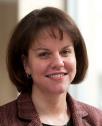 Leah Lang, 
Senior IT Metrics and Benchmarking Analyst
Joanna Grama, Portfolio Manager
Pam Arroway, 
Senior Statistician
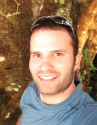 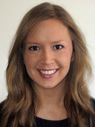 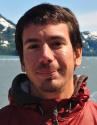 Tyson Anderson, Data Visualization Specialist
Kate Hellweg, Research Associate
Mike Roedema, Statistician
Three primary Research product lines
Core Data Service
Research Studies
Research Bulletins
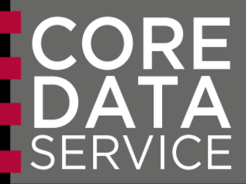 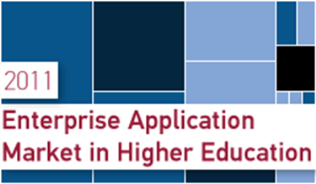 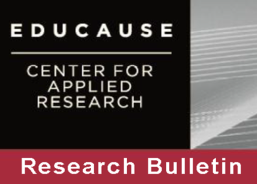 Deep Dive: 2012 Top Ten IT Issues and ecar research offerings
Issue: Supporting the trends toward IT consumerization and bring-your-own device 
Issue: Using analytics to support critical institutional outcomes 
Issue: Supporting the research mission through high-performance computing, large data, and analytics 
Theme:  Improving student success
Theme:  Managing the IT organization
IT Issue: IT Consumerization and BYOD
“Faculty, staff, and students no longer need the IT organization as an intermediary in their adoption and application of the most commonly used technologies. They arrive with mature personal computing environments…”
Students and IT Study, 2012Prolific and Diverse BYO Technology
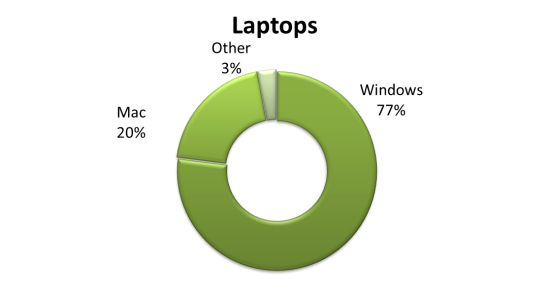 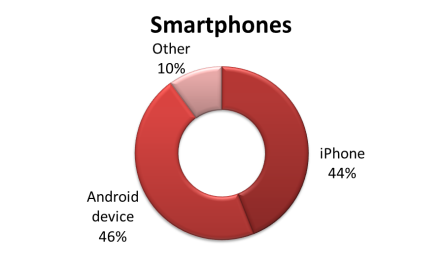 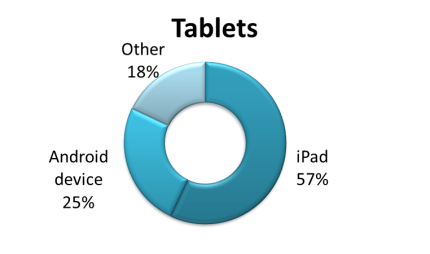 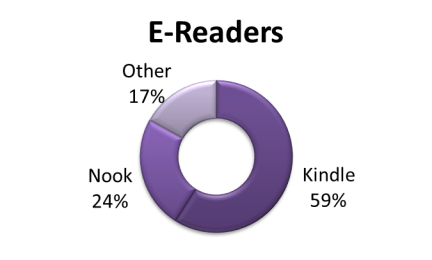 MORE AND MORE DEVICES
Students and IT Study, 2012Extreme Mobility Still Supplemental
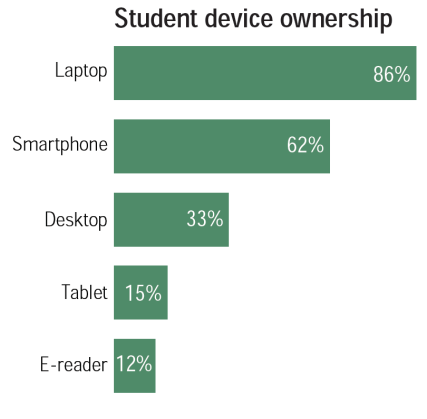 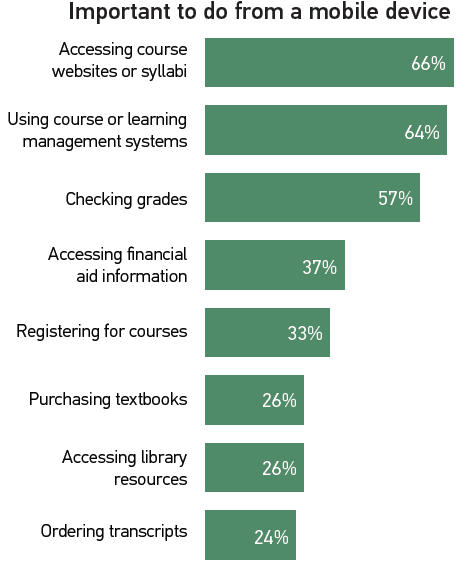 Student Mobile Computing Practices: Lessons Learned from Qatar (2012)Qatar and U.S. Student differences
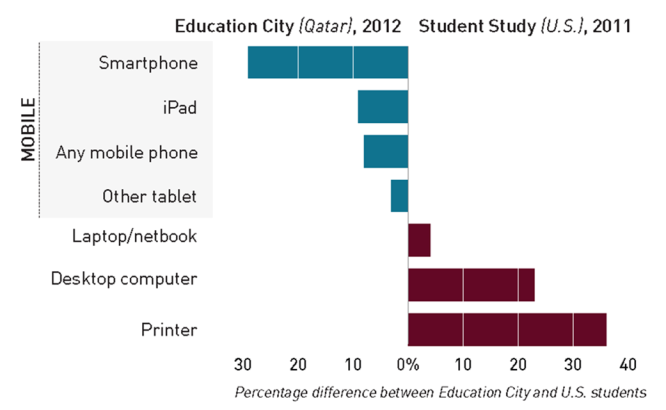 IT Issue: Using Analytics
"Accountability and, increasingly, the need to give students the information they require are driving the use of analytics in higher education.”
ANALYTICS IN HIGHER EDUCATION (2012)WHEN I HEAR ANALYTICS, I THINK OF…
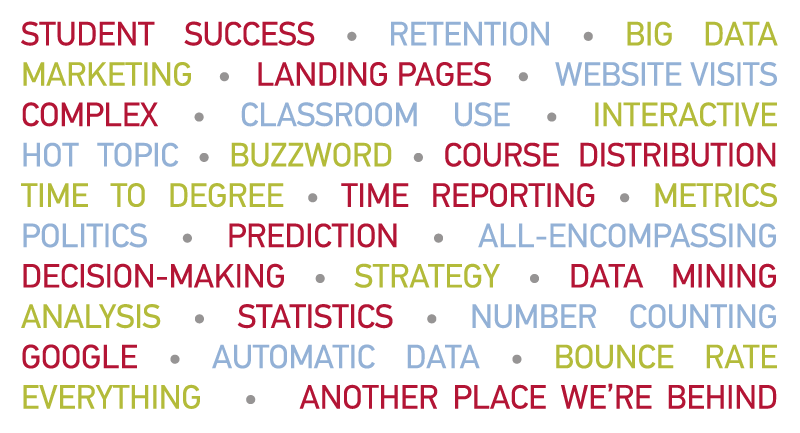 Analytics in Higher Education (2012) Analytics Is a Priority
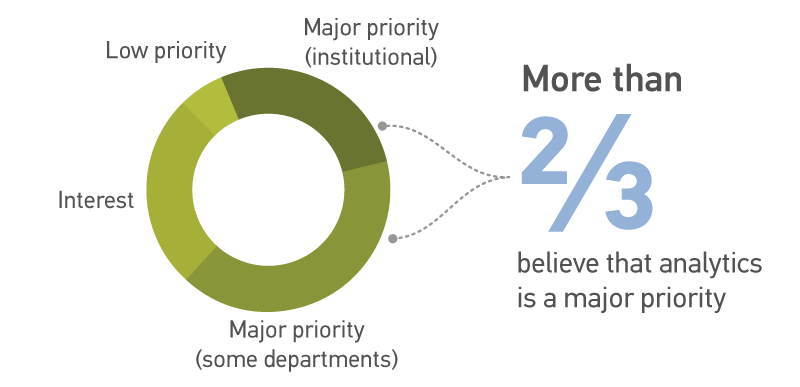 Analytics in Higher Education (2012)ECAR Analytics Maturity Index
http://www.educause.edu/ecar/research-publications/ecar-analytics-maturity-index-higher-education
2013 PREVIEW-Analytics
Core Data Service Reporting Tool, Open Beta Launch (anticipated January 2013)
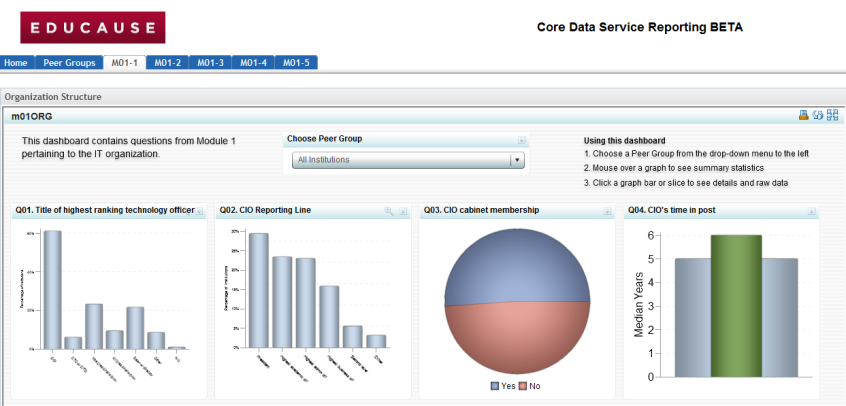 It issue: Research computing
“Ensuring adequate infrastructure for researchers is challenging higher education institutions, in terms of both physical and human resources, at a pace unseen before.”
Research Computing, 2012Contemporary Definition of research computing
Any service or infrastructure provided to faculty or research staff for the purpose of performing research at a higher education institution
Highly resource intensive; demanding of computing infrastructure, hardware, software, and personnel
Research Computing, 2012Research Intensity
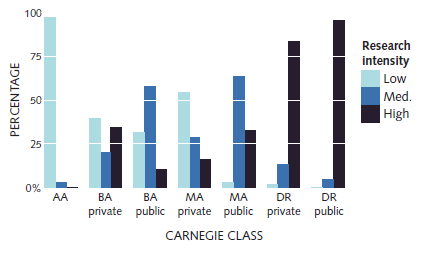 Research Computing, 2012perceived effectiveness
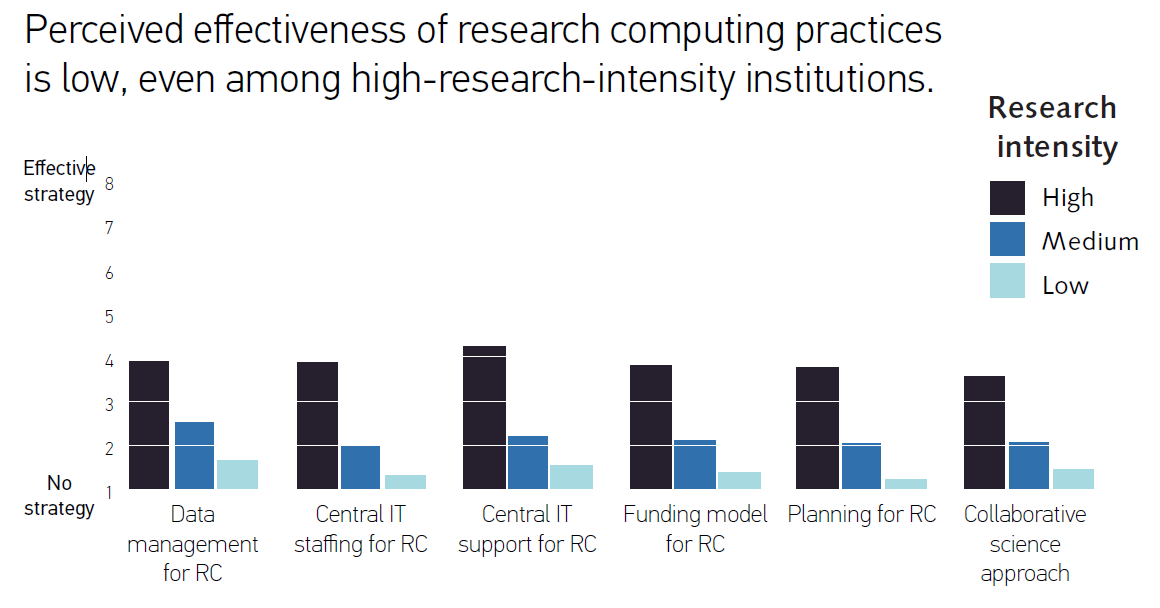 Core Data Service Almanacs, 2012Summary data on research computing
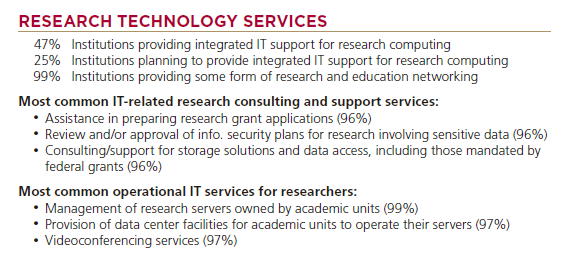 Theme:  Improving student success
“[W]e are doing a lot of studying, research, and soul-searching about how to deal with the problem of helping the high school student perform better and allowing the student to succeed.” Roger Flahive, CIO, County College of Morris
Community Colleges, 2012Students Prefer Online Learning Options
Students Have Taken
an Online Course
Institution Offers 
Entirely Online Courses
Preferred Learning 
Environment
Yes
No
No online components
Some online components
Completely online
24
2011 SS – Q18, 18c, 18d – online learning
CLASSROOM TECHNOLOGY, 2012COURSE MANAGEMENT SYSTEMS
Half of institutions preload their CMS with basic content.  Those that do report significantly more student satisfaction with the CMS.
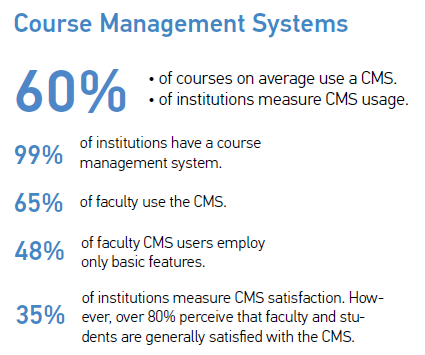 Core Data Service Almanacs, 2012Summary data on learning technologies
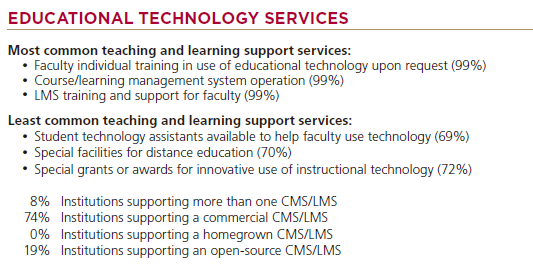 Theme:  Managing the it organization
“[I]institutional decision-making that accounts for information technology will benefit by examining total cost of ownership, switching costs, user-support needs, system requirements, market forces and trends, and IT skill and expertise capacity.” Ann Kovalchick, CIO, Drake University
MEASURING USER SATISFACTION, 2012USE OF SURVEYS TO MEASURE SATISFACTION
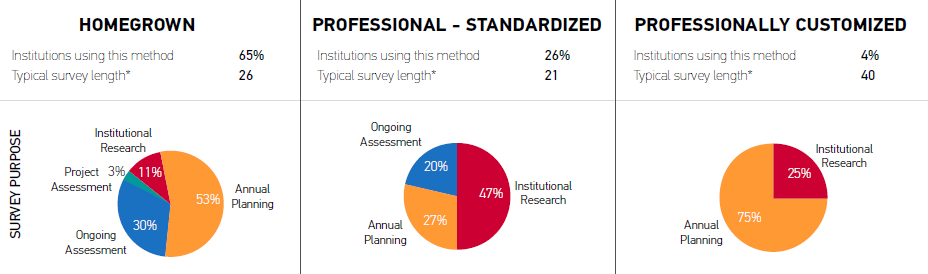 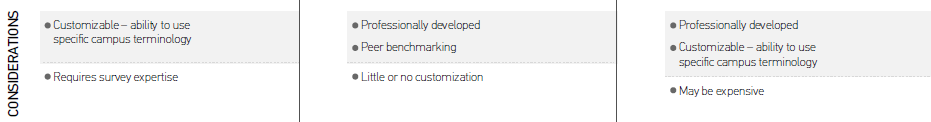 2011 ENTERPRISE APPLICATION MARKETCORE APPLICATIONS
Key Findings
Almost every university delivers six core applications
LMS & CMS applications are the most homogenous
Open-source options are more widespread in LMS and CMS than other application areas.
Grants-management solutions—both for pre-award and for post-award application—are the most commonly homegrown tools among the application areas in our study.
Core Data Service Almanacs, 2012Summary data on IT organizations
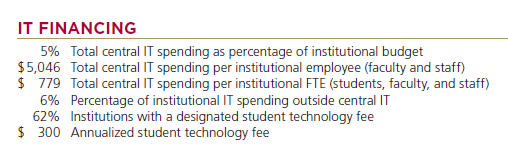 2013 Full Research Agenda
Study: ERP cost drivers (in collaboration with CAUDIT) (January 2013) 
Study: IT Consumerization/BYOD (February-March 2013)
Study: Cost of IT (April 2013) 
Study: E-Learning (May/June 2013) 
Study: Update on mobile IT (August 2013) 
Study: Student Technology Use (September 2013) 
Study: IT Workforce issues (November 2013) 
2013 Core Data Service spotlights, almanacs, and reports
Research Bulletins
Gartner IT Reports (Quarterly)
ECAR Subscriptions
Subscriptions are being renewed right now!
Or become a new subscriber to ECAR.

http://www.educause.edu/ecar
©2012 EDUCAUSE
32
EDUCAUSE Needs You!
We encourage submissions and proposals from the doers, strategic thinkers, and innovators involved in higher education information technology. 
Share your research findings in an ECAR Research Bulletin
Contribute to an ECAR case study
Write for EDUCAUSE Review Online
Contribute to an ELI case study
THANK YOU!Susan Grajek, sgrajek@educause.eduhttp://www.educause.edu/ecarhttp://www.educause.edu/research-and-publications/research/core-data-service